IDENTIFICACIÓN DE PROBABLES LOCALIDADES AFECTADAS(PRONÓSTICO DE PRECIPITACIONES 18/02/2017 09:00)
RESUMEN
Para la identificación de las localidades con mayor probabilidad que puedan desencadenarse eventos tales como: Inundaciones y Huaycos se utilizó el Escenario de Riesgo en base al pronóstico de precipitaciones de SENAMHI (del 18.02.2017) y la información de la ANA sobre identificación de poblaciones vulnerables por activación de quebradas, puntos críticos por inundación 2016-2017 y puntos críticos por inundación 2015-2016.
Las localidades en rojo son aquellas que presentan mayor riesgo y donde se recomienda mantener maquinaria para casos de emergencia.
Importante considerar los distritos en la parte media y baja de las cuencas expuestas a los pronósticos antes mencionados.
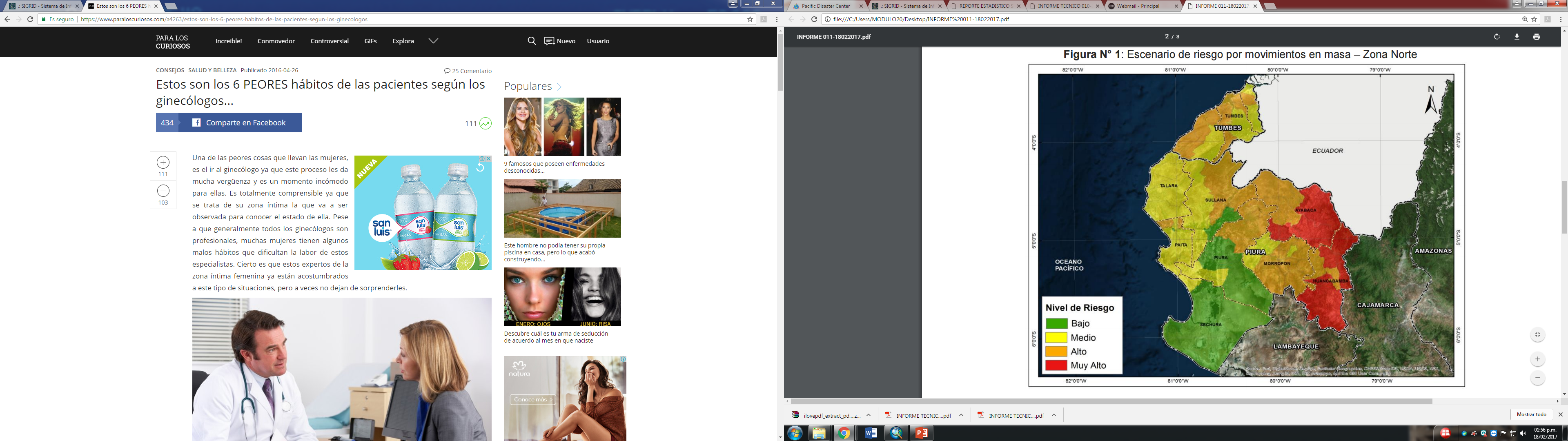 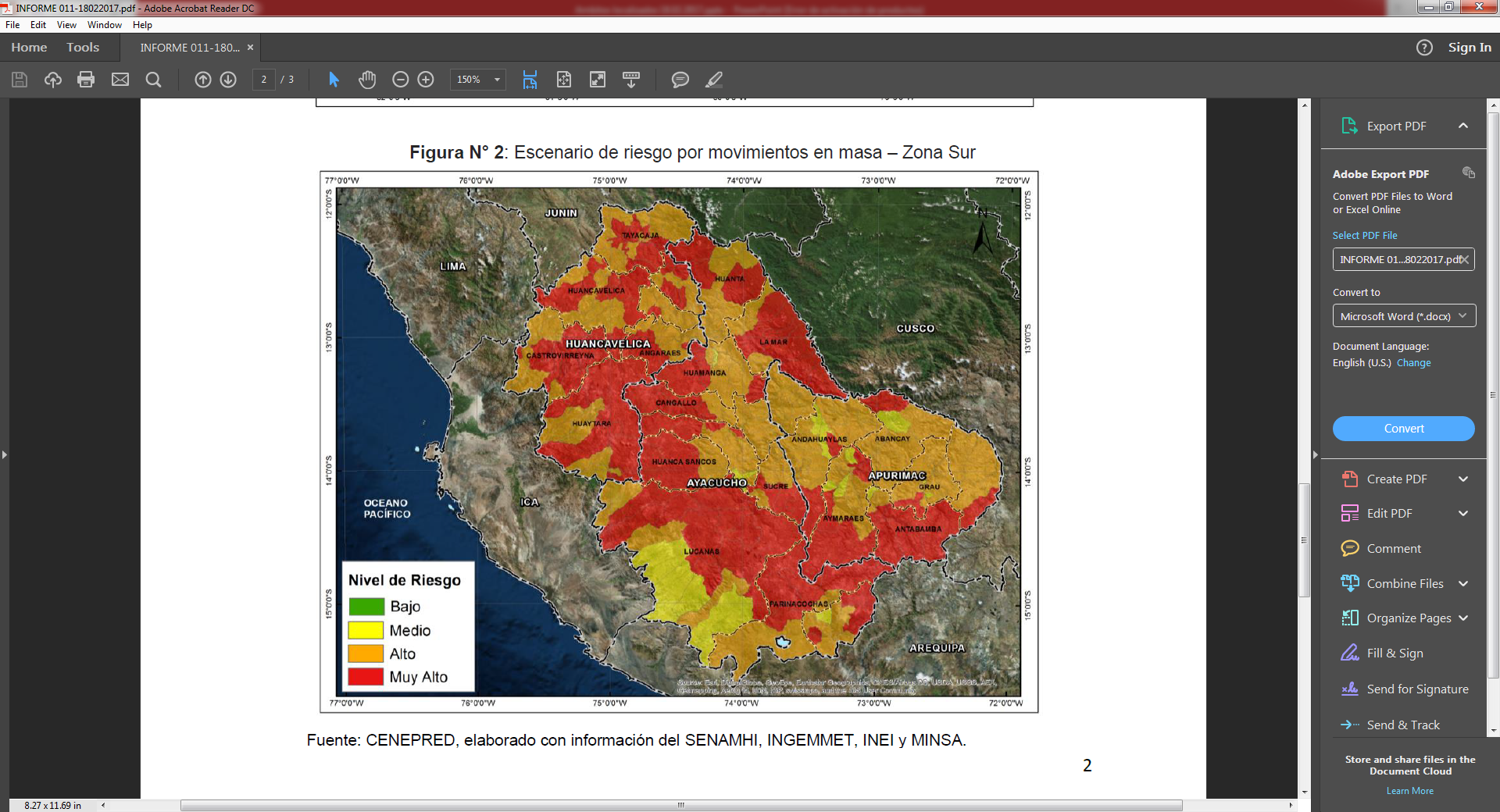 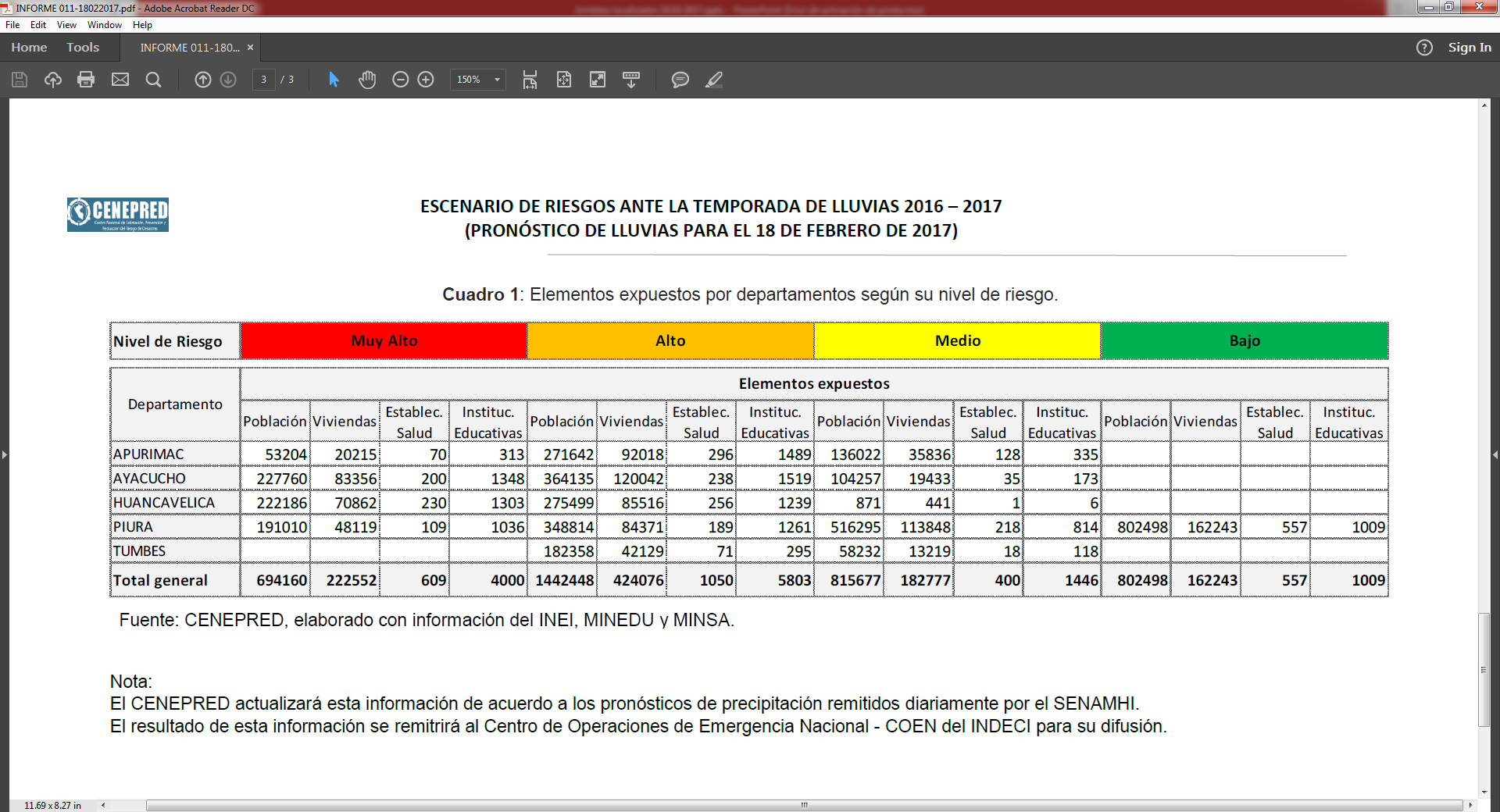 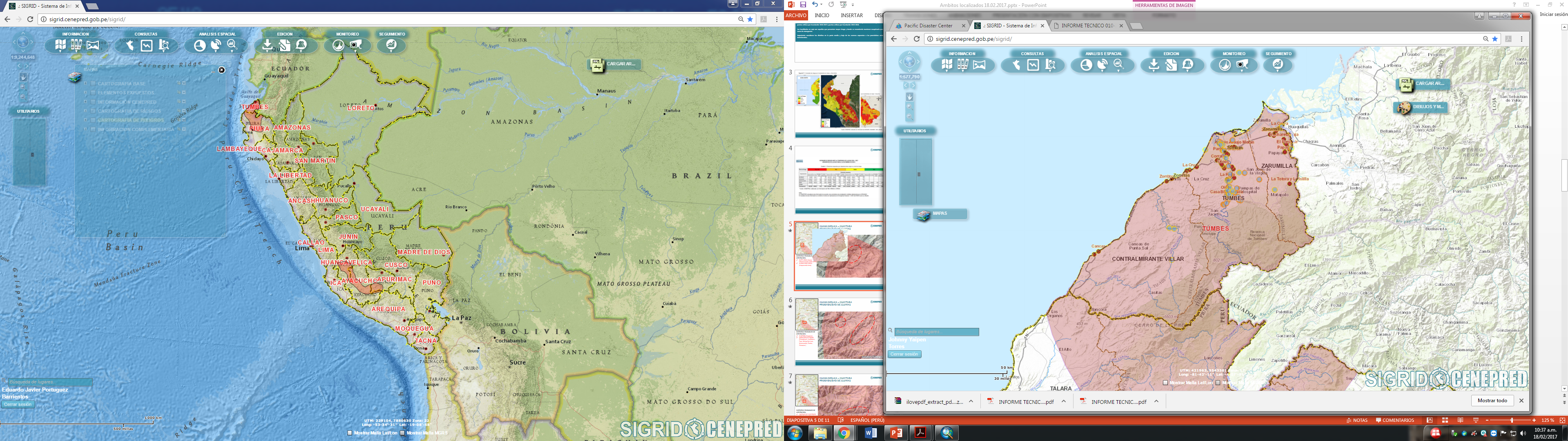 TUMBES – ZARUMILLA PROBABILIDAD DE LLUVIAS
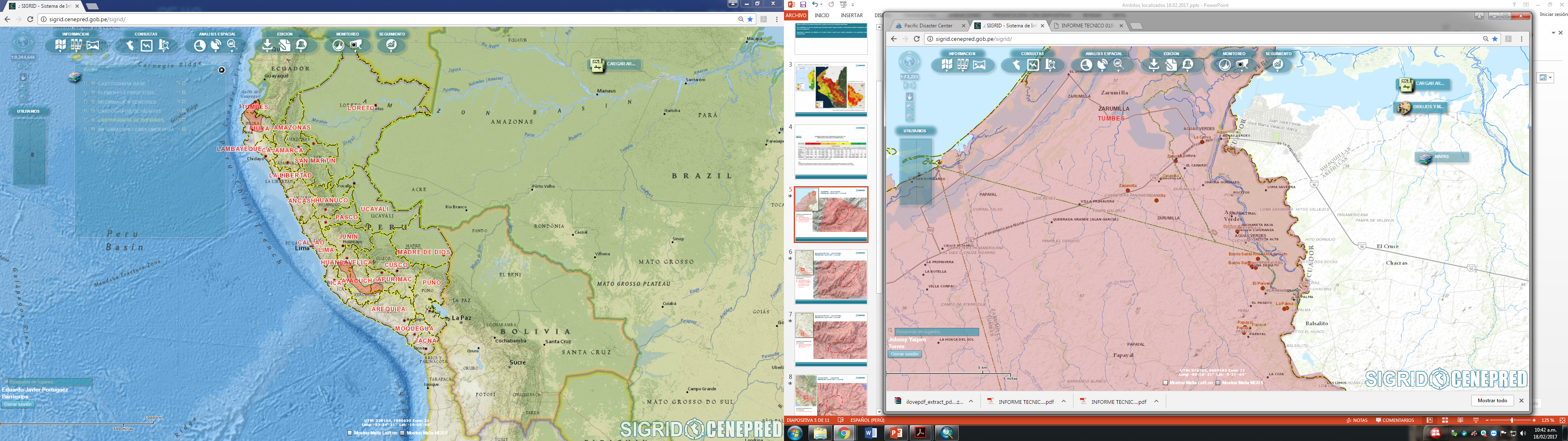 DISTRITOS PROBABLES DE AFECTACIÓN:
ZARUMILLA
AGUAS VERDES
PAPAYAL
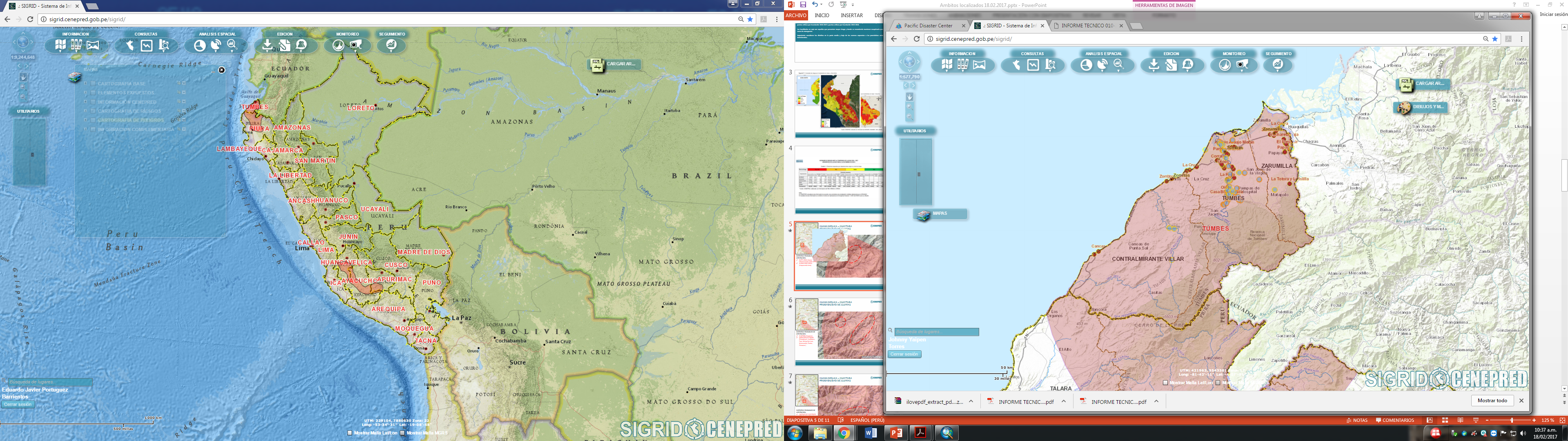 TUMBES – TUMBES
PROBABILIDAD DE LLUVIAS
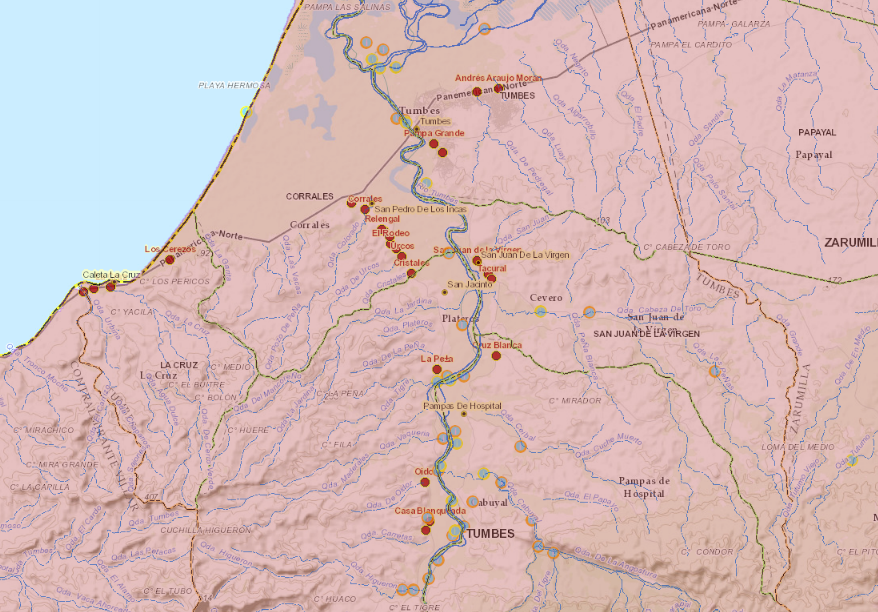 DISTRITOS PROBABLES DE AFECTACIÓN:
CORRALES
TUMBES
PAMPAS DE HOSPITAL
SAN JACINTO
SAN JUAN DE LA VIRGEN
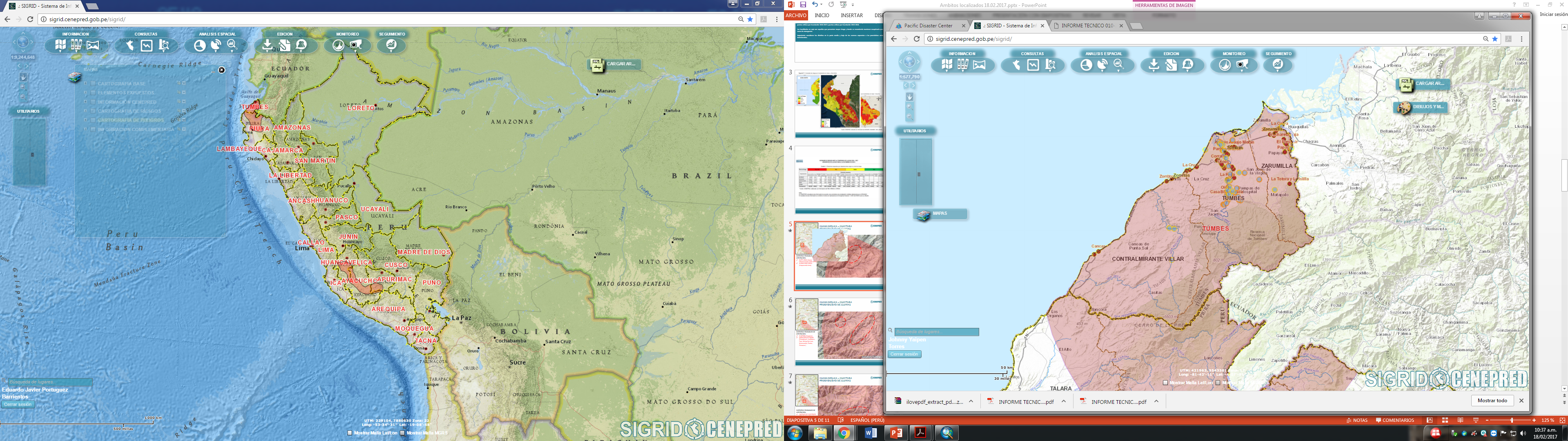 TUMBES – CONTRALMIRANTE VILLAR  Y TUMBES
PROBABILIDAD DE LLUVIAS
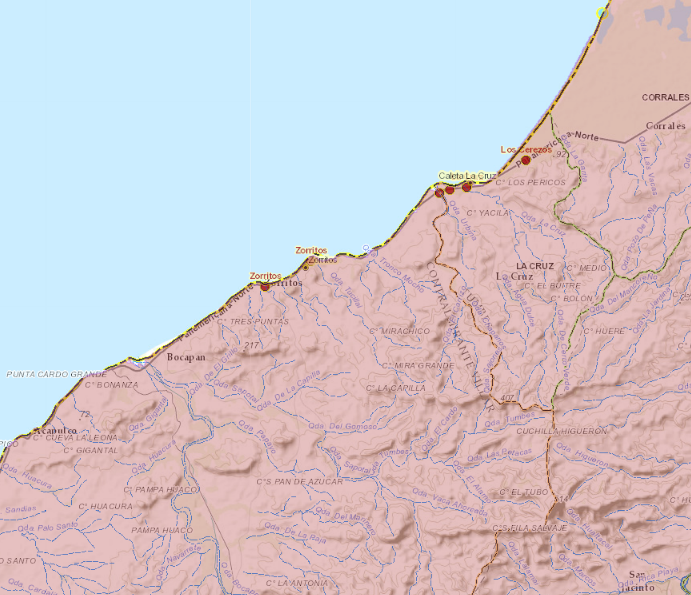 DISTRITOS PROBABLES DE AFECTACIÓN:
ZORRITOS (PROV. CONTRALMIRANTE VILLAR )
LA CRUZ (PROV. TUMBES)
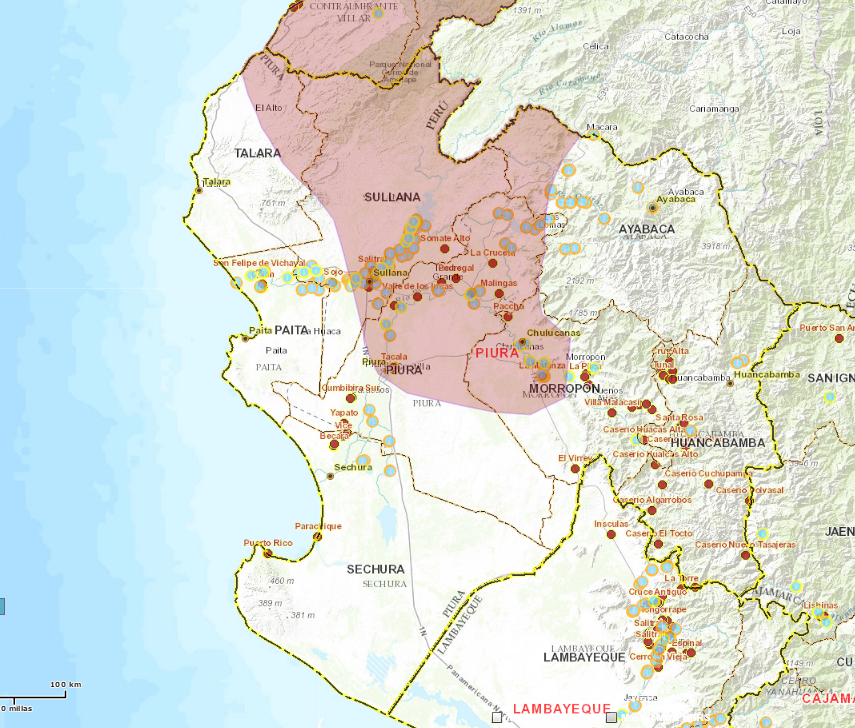 PIURA– SULLANA,PIURA Y MORROPON 
PROBABILIDAD DE LLUVIAS
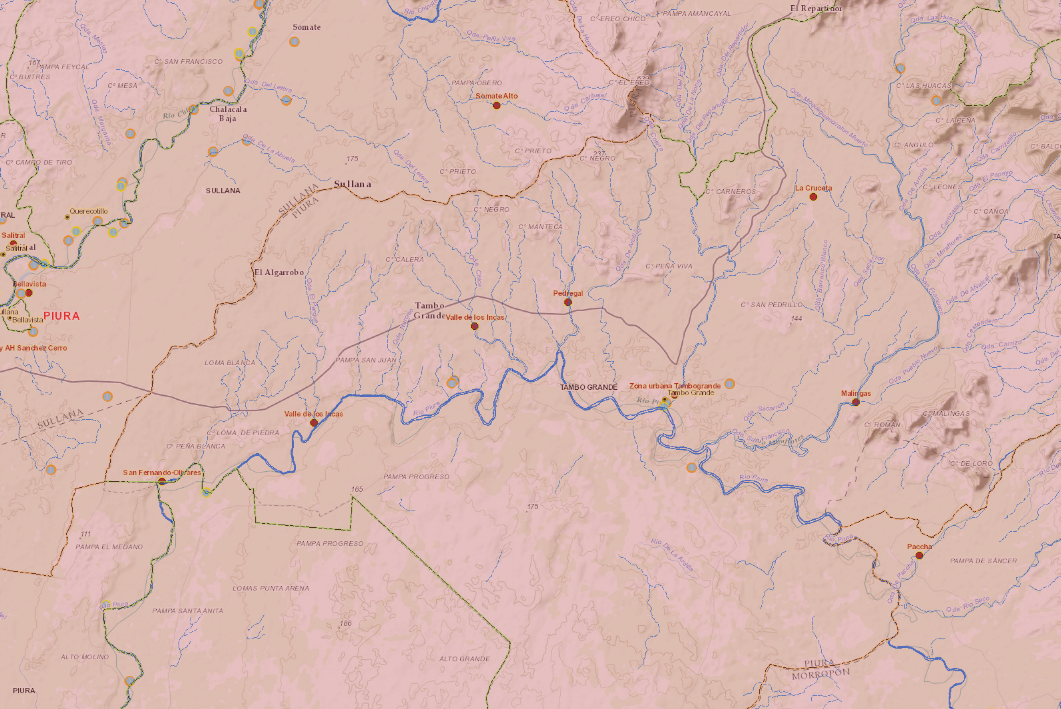 SULLANA
PIURA
DISTRITOS PROBABLES DE AFECTACIÓN:
SULLANA
TAMBOGRANDE
CHULUCANAS
MORROPON
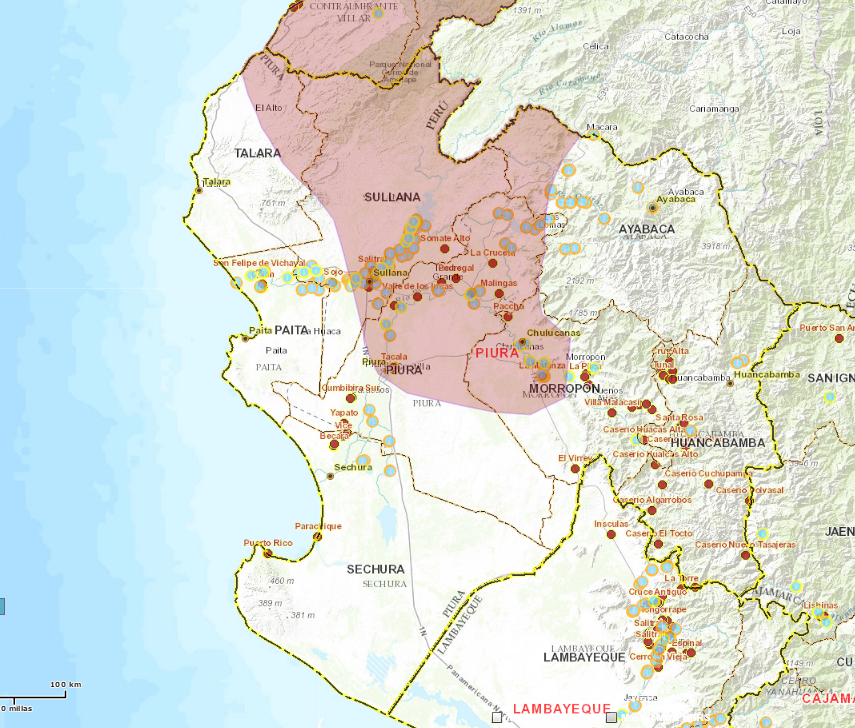 PIURA– SULLANA
PROBABILIDAD DE LLUVIAS
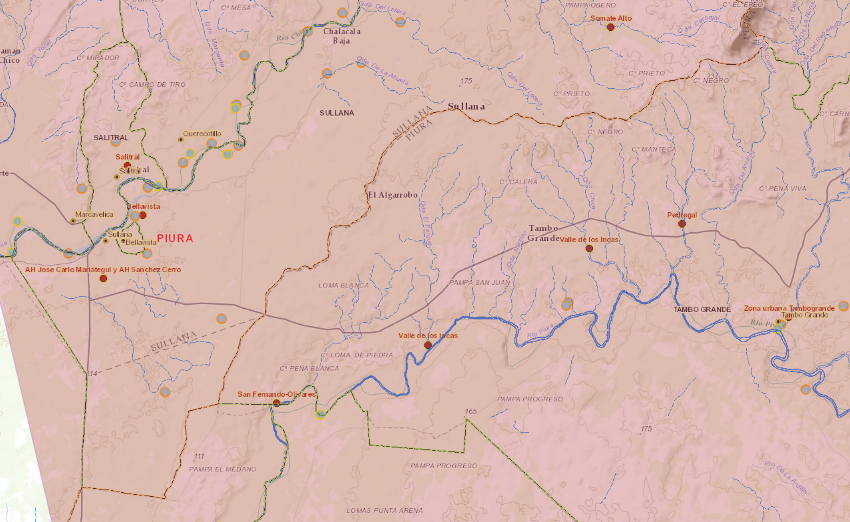 DISTRITOS PROBABLES DE AFECTACIÓN:
SALITRAL
SULLANA
TAMBOGRANDE
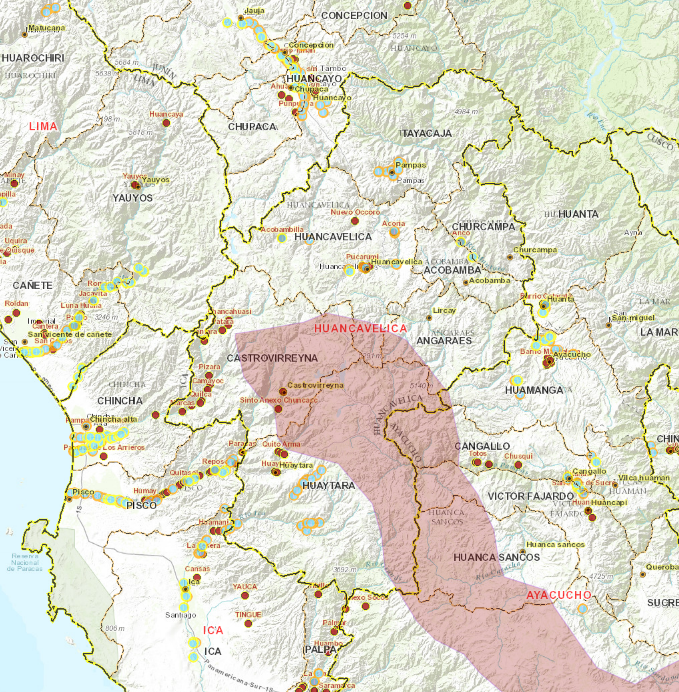 HUANCAVELICA– CASTRO VIRREYNA - HUAYTARA ALTA PROBABILIDAD DE LLUVIAS
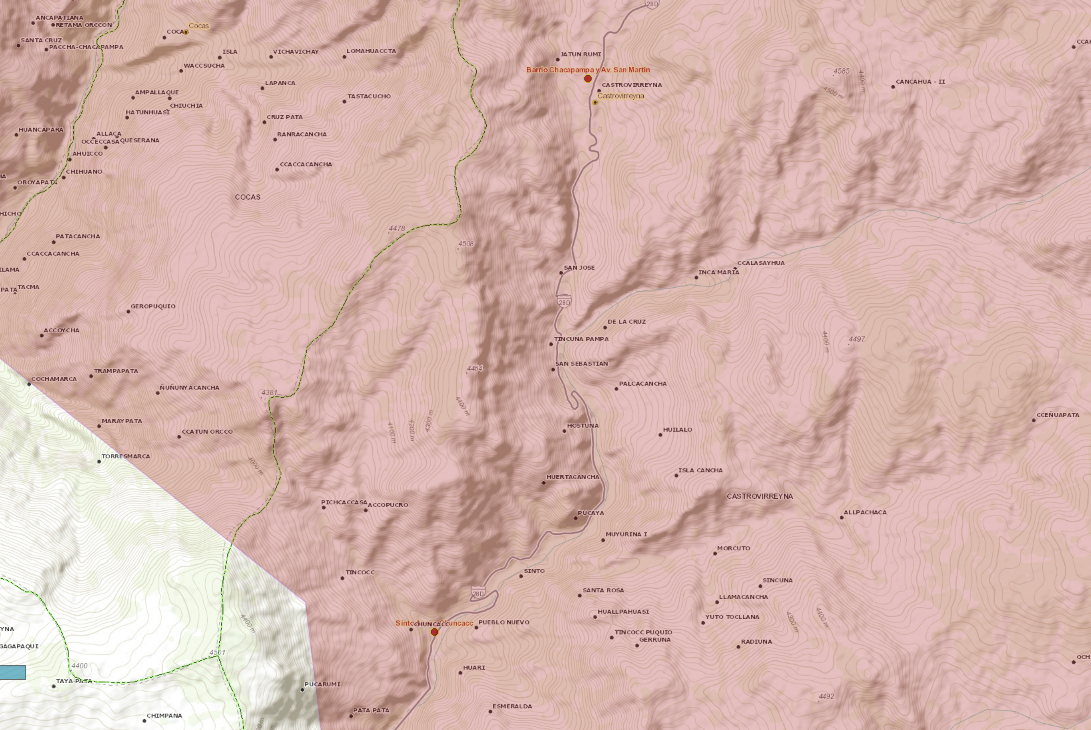 DISTRITOS PROBABLES DE AFECTACIÓN:
CASTROVIRREYNA
Consultas:
soporte-sigrid@cenepred.gob.pe